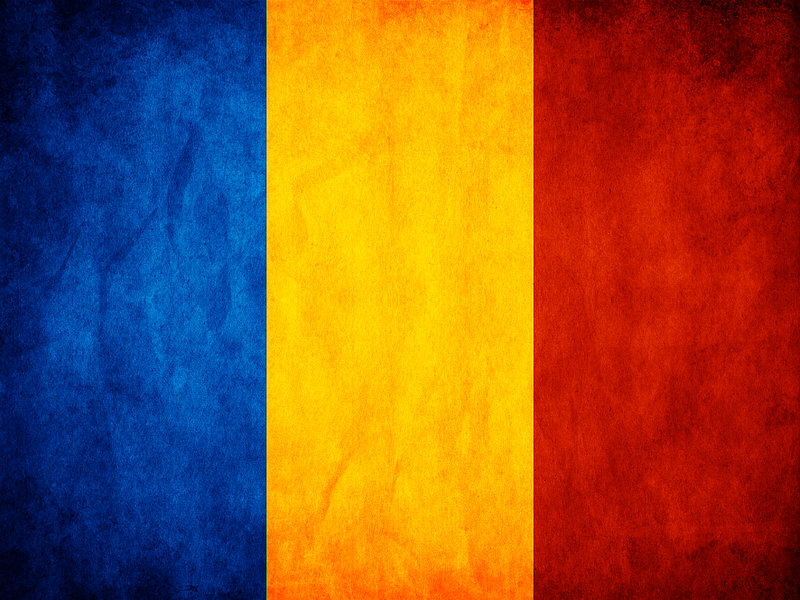 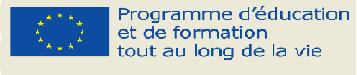 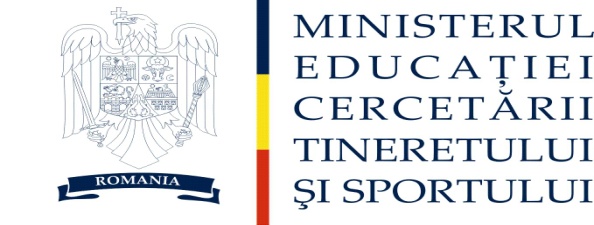 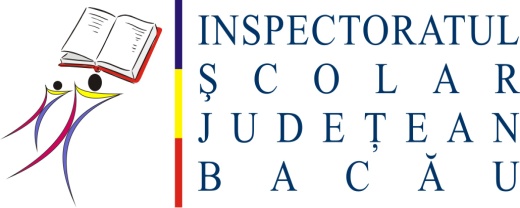 ROUMANIE – EQUIPE DU PROJET
L`inspection scolaire du département de Bacau
Projet  2012-1-FR1-GRU06-35634 1 Langages du végétal en Europe
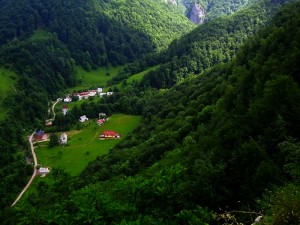 Dorel NistorProfesseur de Langue et littérature roumaineInspecteur scolairedorelnistor@yahoo.com
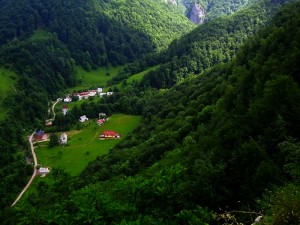 Theodora SotcanProfesseur de ChimieInspecteur scolaire général theodora_sotcan@yahoo.com
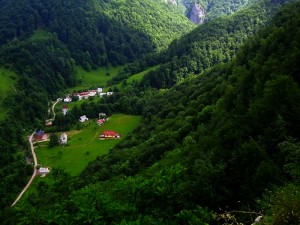 Camelia StamateProfesseur de Physique Inspecteur scolaire général adjointstamate.camelia@yahoo.com
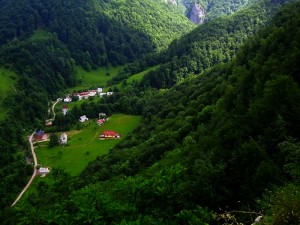 Ion BalcanProfesseur d’Education physique et sportiveInspecteur scolaire général adjointperino63@gmail.com
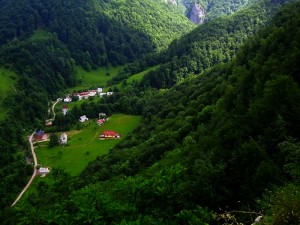 Doina Anca RafiroiuProfesseur de Langue anglaiseInspecteur scolaireanca_rafiroiu@yahoo.com
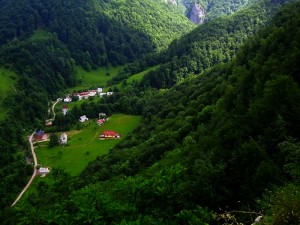 Irena FlorescuProfesseur de Langue française Inspecteur scolaireina.sava@yahoo.com
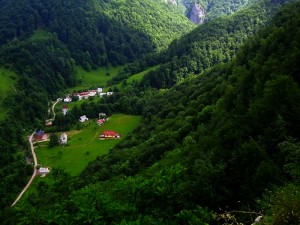 Claudia MerticaruProfesseur de Langue et littérature roumaineInspecteur scolaireclaudiamerticaru@yahoo.com
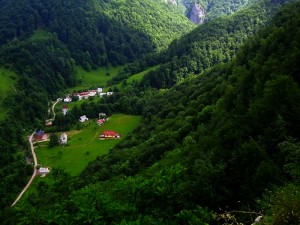 Daniela EpuranProfesseur de BiologieInspecteur scolairedanielaepuran@yahoo.com
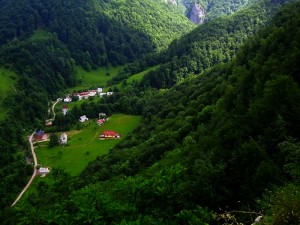 Doina MarinovProfesseur de Langue et littérature roumaineInspecteur scolairemarinodoina@yahoo.com
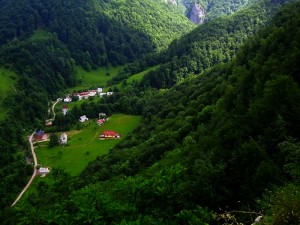 Jeny GhiocProfesseur d’HistoireInspecteur scolairejenyghioc2004@yahoo.com
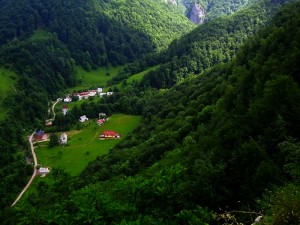 Daniela TarasaProfesseur d’Informatique et de TICE        Inspecteur scolairedaniela.tarasa@yahoo.com
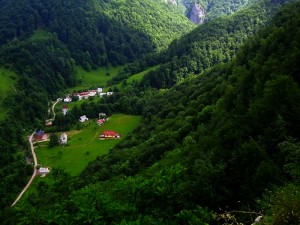 Marinela PotirnicheProfesseur d’Art         Inspecteur scolairemarinela70@yahoo.com
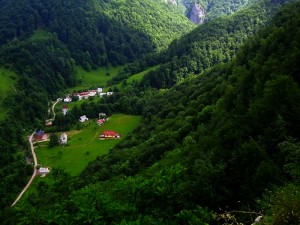 Maria DobroiProfesseur d’Histoire         Inspecteur scolairemaria.dobroi@yahoo.com
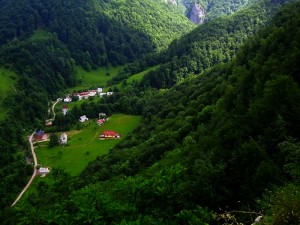 Lucian SerbanProfesseur de Géographie          Inspecteur scolaireluciansherban@yahoo.com
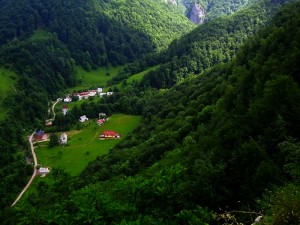 Ghiorghi Iorga Professeur de Langue et littérature roumaineInspecteur scolaire ghiorghiiorga@yahoo.com
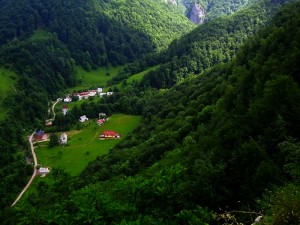 Irina Laura BejinariuProfesseur de Biologieirina_laurabc@yahoo.com
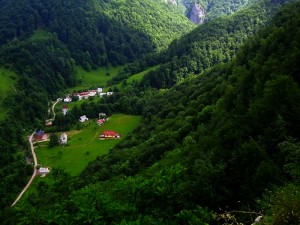 Mariana CraciunProfesseur de  Langue et littérature roumaine mariana5craciun@yahoo.com
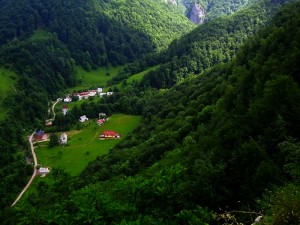 Nicoleta CarareProfesseur d’Artnicocarare@yahoo.com
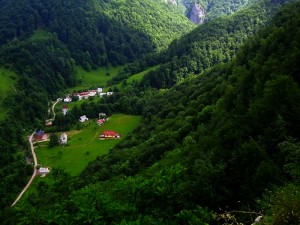 Milian GurauL’Université"Vasile Alecsandri" BacăuLa Faculté de Sciences milian_gurau@yahoo.com
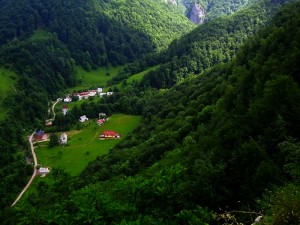 Anca Altiparmac Professeur d’Art aripi_aripi@yahoo.com
Projet Grundtvig  Les langages du vegetal
                    
 
 
     Les elements du vegetal choisis par notre échipe sont le sapin et le chêne
Quelques pistes d’etude :
légendes et mythes
ces arbres et leurs symboles dans les fêtes traditionelles roumaines 
production 
la presence de ces arbres dans l’art roumaine : céramique, l’art naif, costumes populaires, dans les chansons
littérature roumaine
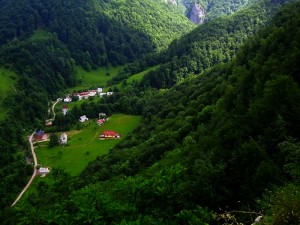 Les principales activités locales prevues
 
réalisation d’une exposition de ceramique et d’art postale ayant la tematique le vegetal (octobre 2012) et une exposition avec le theme Le vegetal dans l’art crée par les eleves de Colegiul National Pedagogic Stefan cel Mare Bacau et Scoala Al. I Cuza Bacau  
recherche sur les deux vegetals choisis (mythes, legendes, symboles, presences dans l’art  (2012 -2013)  
realisation d’une presentation powerpoint de notre equipe de travail (octobre 2012)
réalisation de presentation powerpoint de notre institution (octobre 2012)
réalisation d’expositions sur le vegetal dans l’arts visuels : textes et ilustrations
réalisation d’une presentation powerpoint sur le vegetal dans la ceramique de Marginea et Horezu (octobre 2012)
réalisation d’une presentation historique sur le parc 
Hemeius (octobre 2012)
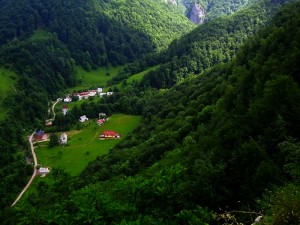 réalisation d’une presentation sur la symbolistique de l’arbre (octobre 2012)
réalisation d’une exposition avec la thematique : le vegetal dans l’art naïf (novembre-mars 2013)
réalisation d’un cour et une visite sur la thematique du vegetal dans le parc de la ville d’Hemeius (en mars pendant la reunion de projet) 
realisation d’un cour  et une visite sur la thematique du vegetal concernant les monastères Voronet et Sucevita  (en mars 2013  pendant la reunion de projet)
une presentation du film The Wonderful Grove et la relation avec le vegetal (les symboles de vegetal dans ce film) 
 realisation d’un herbier contenant la specificite du parc Hemeius (novembre 2012-mars 2013).
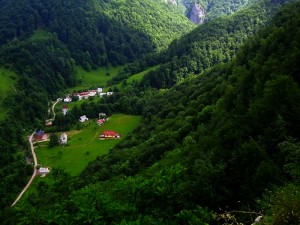 réalisation d’une presentation powerpoint sur les tres importants aspectes du vegetal dans notre departement (du point de vue historique, geografique et scientifique) : martie 2014
 la plantation des arbres dans un espace publique pour attirer l’attention sur la necessité de garder l’environnement (mars-aprilie 2013)
 Competition sportive avec le titre « Sport pour l’environnement » ( mai 2013) , on va colecter d ‘argent pour l’environement.
les mythes roumains sur le vegetal
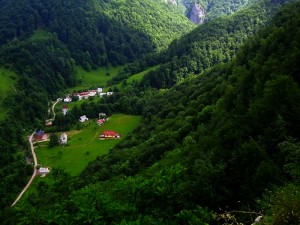